خونریزی های غیر طبیعی رحمAbnormal uterine bleeding(AUB)
تعریف :هرگونه خونریزی غیر طبیعی یا شدید از رحم 

علائم : خونریزی های واژینال بین دوره های قاعدگی یا خونریزی شدید طی دوره قاعدگی
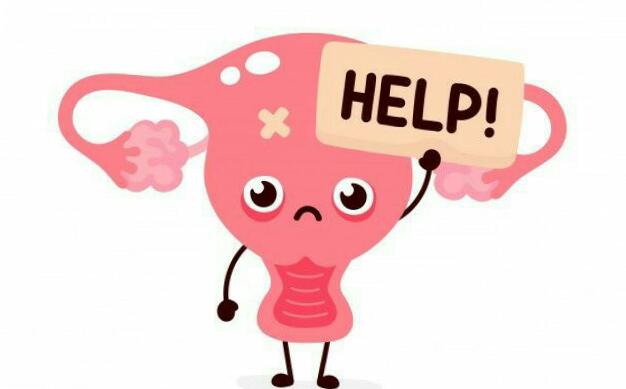 انواع خونریزی غیر طبیعی رحم :
منوراژی :  فرد طی سیکل قاعدگی بیش از ۸۰ cc خون   از دست میدهد.
هیپومنوره : فرد  طی سیکل قاعدگی  خونریزی خفیف و کم  دارد  (مصرف  قرص های ضد بارداری )
متروراژی : فرد در بین  دورهدهای قاعدگی لکه بینی یا خونریزی مشاهده میکند.
.4الیگومنوره: فاصله بین دو سیکل قاعدگی بیش از ۳۵ روز است.
 .5پلی منوره : فاصله بین دو سیکل قاعدگی کمتر از ۲۱ روز است.
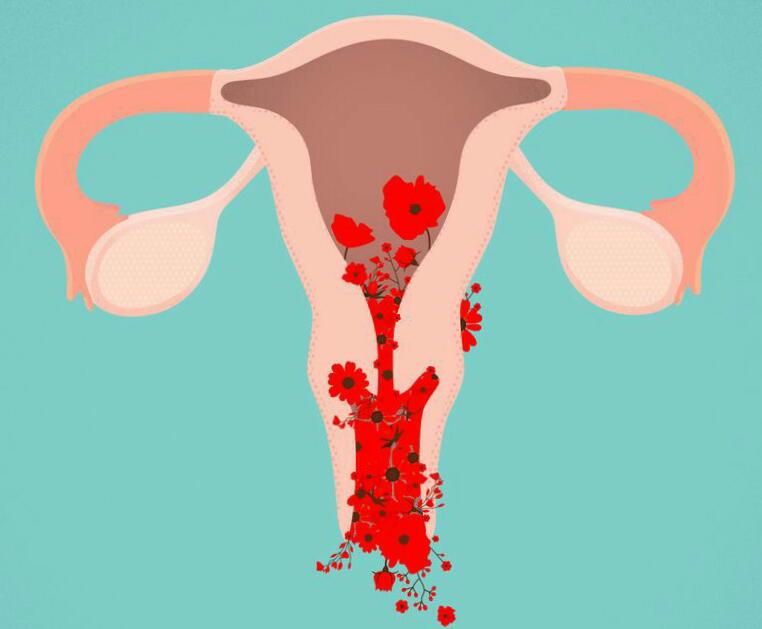 دلایل ایجاد خونریزی های غیرطبیعی رحم  :
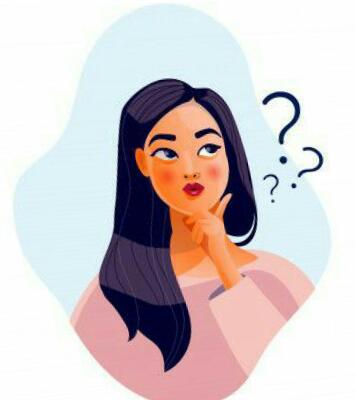 سن 

عامل ایجاد  AUB
عامل ایجاد : AUB
بیماری های ساختمانی رحم : 
میوم
پولیپ
اندومتریوز
بزرگی رحم 
افزایش ضخامت اندومتر
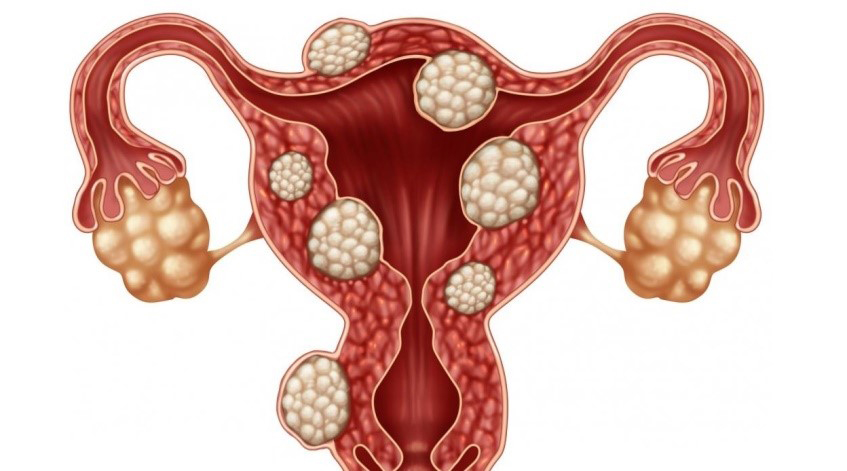 اختلالات هورمونی  : 
به هم خوردن تعادل استروژن و پروژسترون 
بیماری های تیروئید
سندرم تخمدان پلی کیستیک
توقف یا تغییر قرص های ضد بارداری
هورمون تراپی در یائسگی
عفونت ها : 
ایجاد خونریزی واژینال بین دوره های قاعدگی  
عفونت التهابی لگن یاPID 
اندومتریت
واژینیت
سوزاک
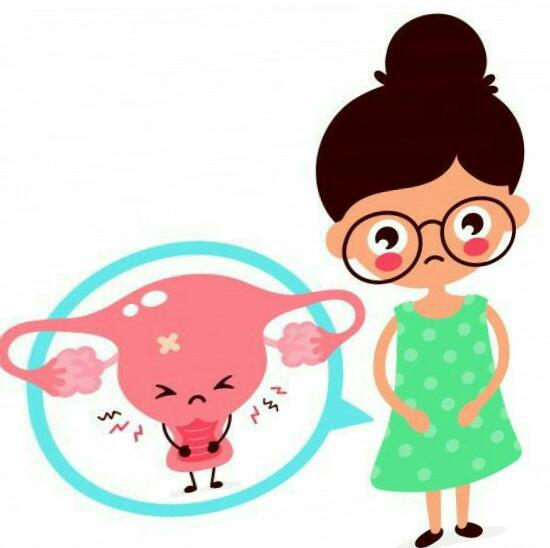 سرطان ها : 
به ندرت سبب ایجاد لکه بینی میشوند  
سارکوم  رحم
سرطان تخمدان
هیپرپلازی اندومتر
سرطان گردن رحم
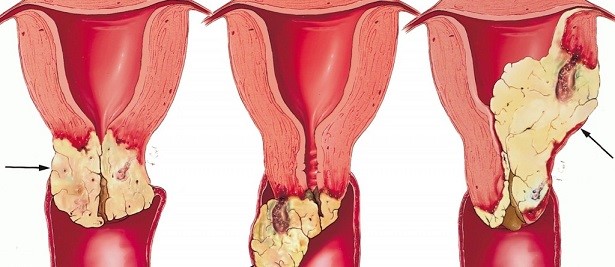 بیماری های سیستمیک : 
دیابت
استرس شدید
افزایش یا کاهش وزن قابل توجه
بیماری سلیاک
بیماری های تیروئید
خونریزی های بعد از یائسگی   :
یائسگی یا منوپوز یکی از دوره های طبیعی زندگی زنان.
توقف تخمک گذاری و قطع قاعدگی برای همیشه . 
سن شروع :  ۴۲ تا ۵۲ سالگی .
کاهش ترشح هورمون استروژن و ظهور علائم یائسگی
خونریزی های بعد از یائسگی   :
بعد از ۱۲ماه آمنوره و قطع قاعدگی دچار خونریزی یا لکه بینی می‌شوند.
هورمون  تراپی  (عامل رایج خونریزی دوران یائسگی(
سرطان پوشش داخلی رحم
افزایش ضخامت اندومتر
آتروفی واژن
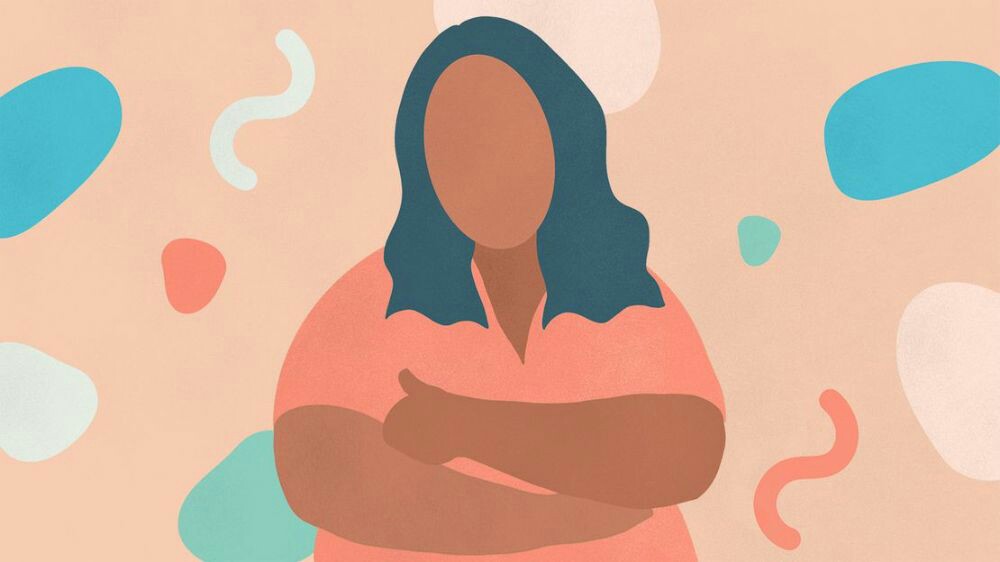 تشخیص خونریزی های غیرطبیعی رحم   :
آزمایشات خون مانند CBC
سونوگرافی
هیسترسکوپی
تست پاپ اسمیر
تست های کارکرد تیروئید
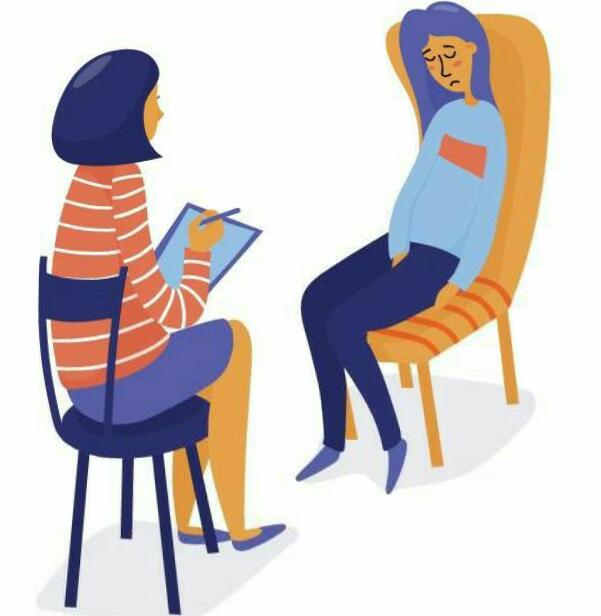 پیشگیری :
تغییرات ساختمانی رحم ، امکان پیشگیری وجود ندارد
تغییرات هورمونی یا افزایش وزن ، قابل پیشگیری
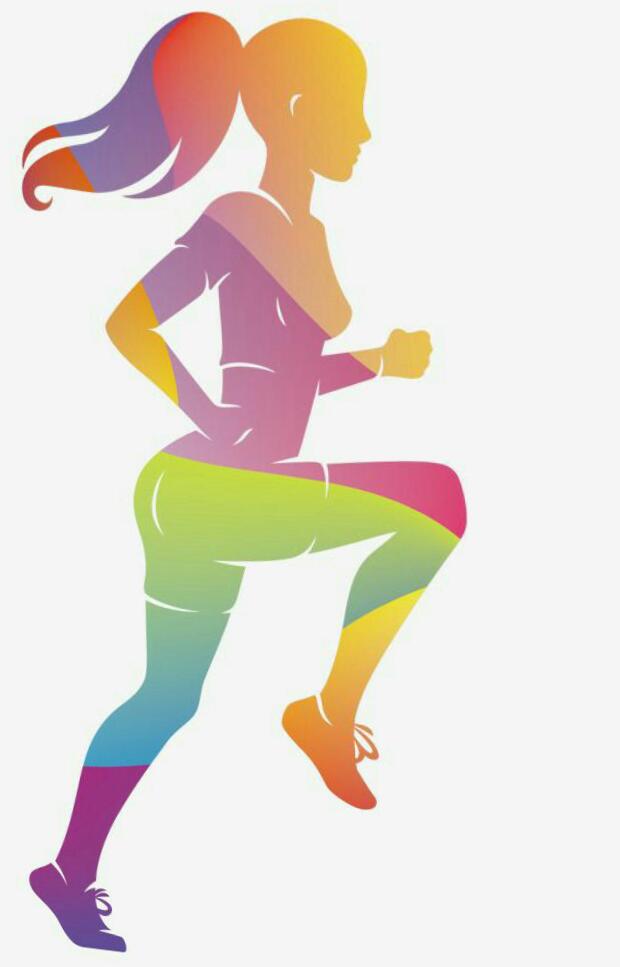 درمان  :
هورمون تراپی
داروهای غیر استروئیدی (مفنامیک اسید(
کورتاژ تسخیصی
هیسترسکوپی
تخریب اندومتر
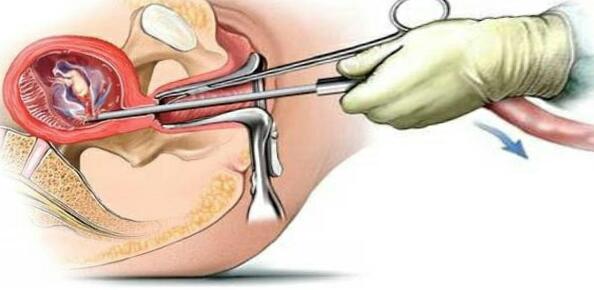 خونریزی های زایمانی :
افت هماتوکریت به اندازه ۱۰ درصد بعد از زایمان
افت هموگلوبین به اندازه ۲ گرم بعد از زایمان
نیاز به ترانسفوزیون  فراورده های خونی
انواع :
قبل از زایمان : جفت سرراهی ، دکولمان جفت
بعد از زایمان : آتونی  رحم ، پارگی ،باقی ماندن تکه های جفت
دکولمان جفت  :
ریسک فاکتور  : 
افزایش سن مادر
مصرف سیگار
سیگار
سابقه دکولمان
ترومای خارجی
انواع هیپرتانسیون
تعریف : جداشدن جفت قبل از تولد جنین
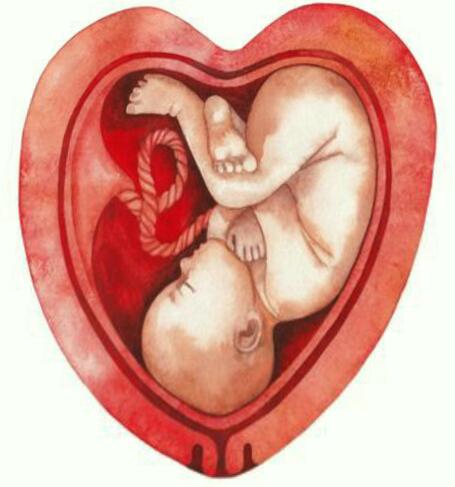 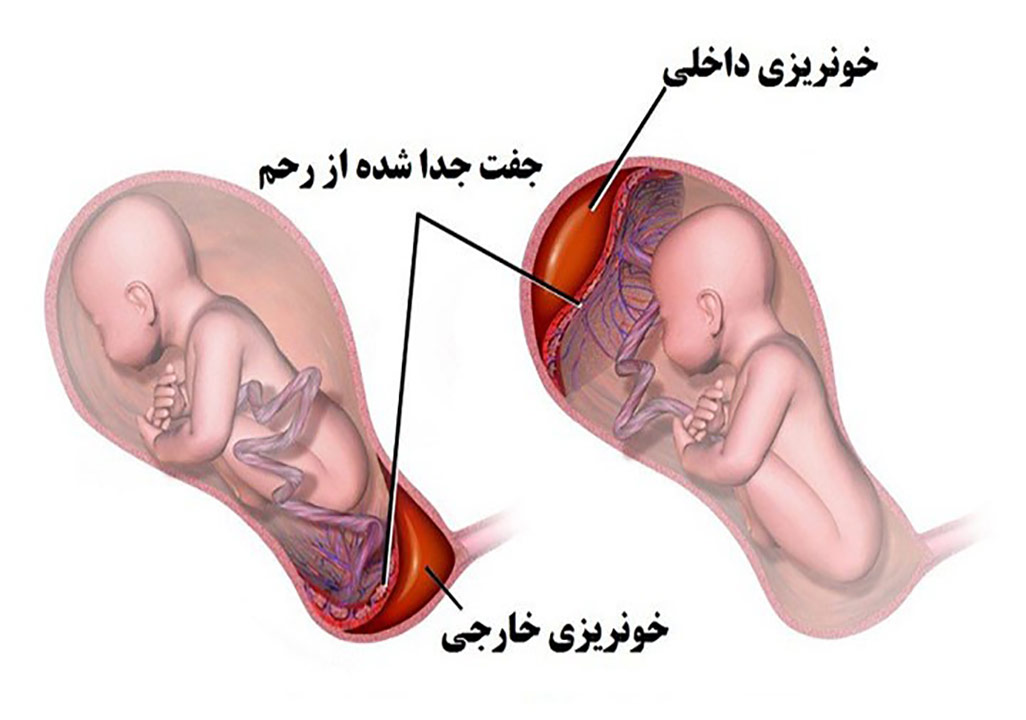 علائم دکولمان جفت :
خونریزی واژینال (ناگهانی ، شدید و تیره)
تندرنس و درد شکم یا لگن
افزایش انقباضات رحمی
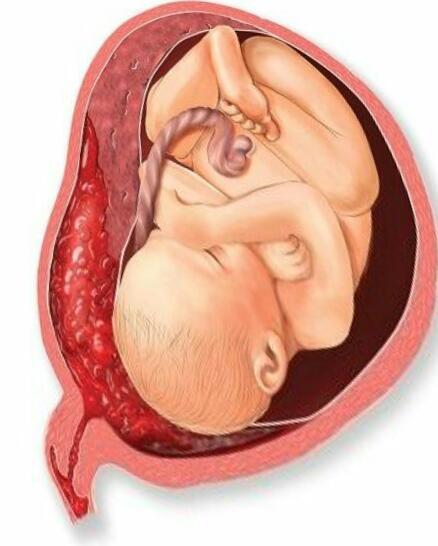 تشخیص دکولمان جفت :
علائم بالینی
سونوگرافی
یافته های آزمایشگاهی
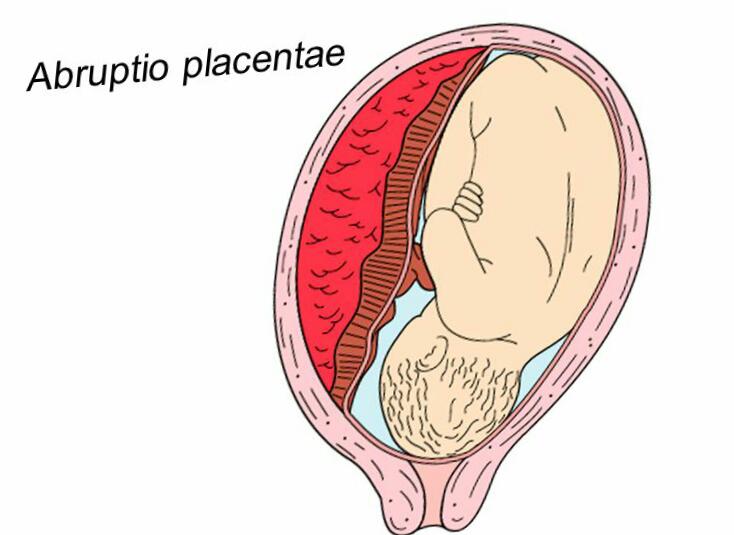 درمان دکولمان جفت :
حفاظتی و حیاتی : 
چک V/S
چک  V/B و تون رحم
کنترل FHR
تعبیه Ivلاین
رزرو خون
سونوگرافی
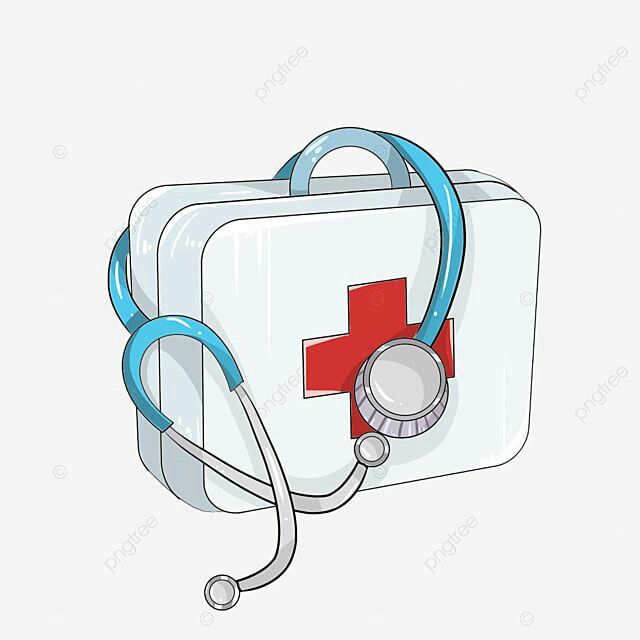 عوارض دکولمان جفت :
اختلالات انعقادی
شوک هیپوولمیک
نارسایی کلیه
از بین رفتن قدرت انقباضی رحم
جفت سرراهی :
کامل : دهانه رحم را کاملا پوشانده است.
نسبی : نسبتا دهانه رحم را پوشانده است.
مارژینال : لبه جفت کنار دهانه رحم است
 : Lowlying لبه جفت نزدیک دهانه رحم است.
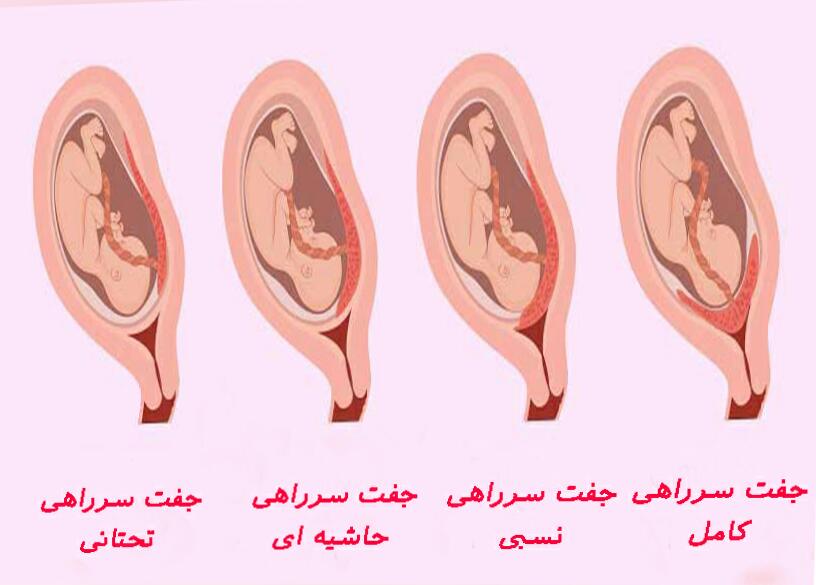 ریسک فاکتور:
افزایش سن مادر
مصرف سیگار
حاملگی چندقلویی
سابقه سزارین
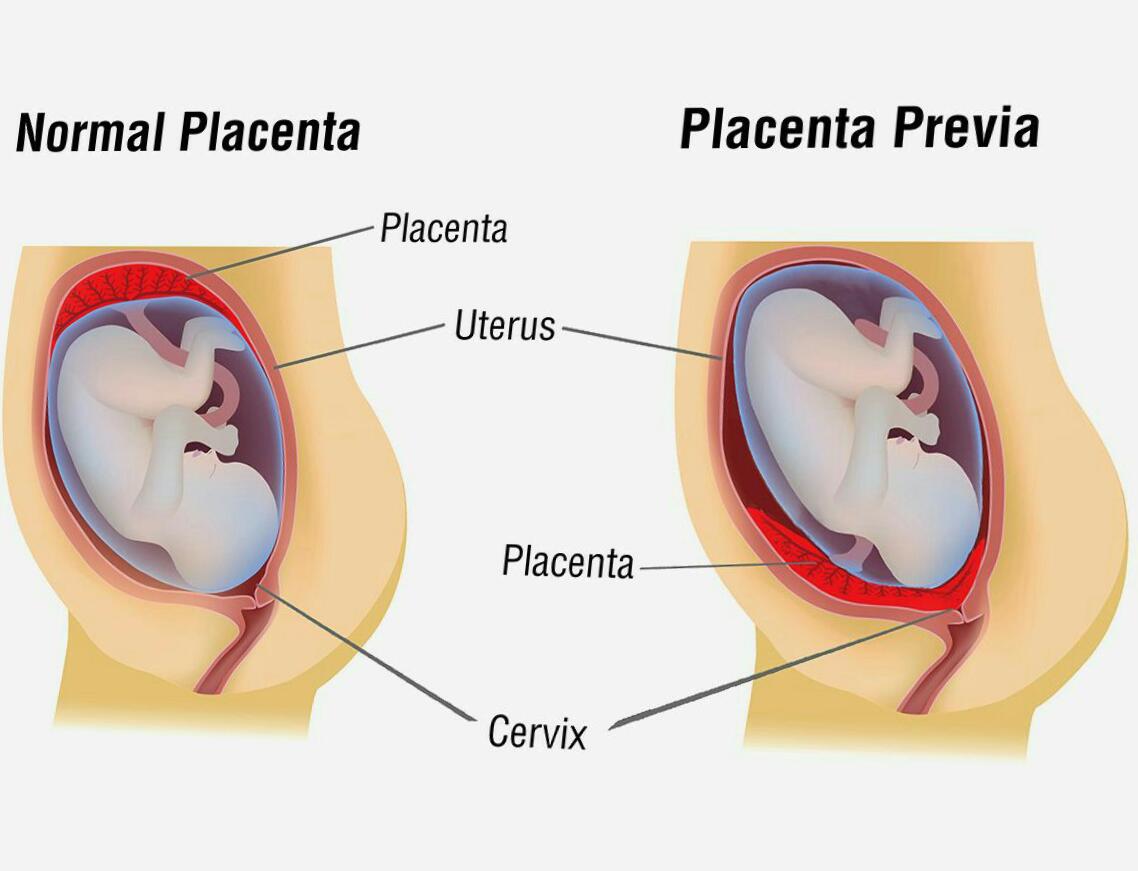 شایعترین علامت  جفت سرراهی : 

خونریزی بدون دردشکم  ( خون روشن)   


سونوگرافی ، ساده ترین و بی‌خطرترین روش تعیین محل جفت
خونریزی های بعد از زایمان :
ازدست رفتن بیش از 500 سی‌سی طی مرحله سوم لیبر
از دست رفتن بیش از 1000سی‌سی در سزارین
از دست رفتن بیش از 1400 سی‌سی خون در هیسترکتومی انتخابی با سزارین
از  دست رفتن 3000_3500سی‌سی در هسترکتومی اورژانسی با سزارین
علل  خونریزی بلافاصله بعد از زایمان :
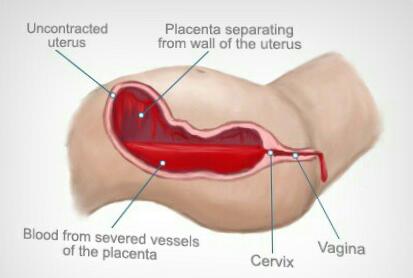 آتونی رحم
احتباس جفت
پارگی اندام ها
اختلالات انعقادی
کنترل خونریزی پس از زایمان با مداخلات داروی ، مکانیکی و جراحی صورت میگیرد
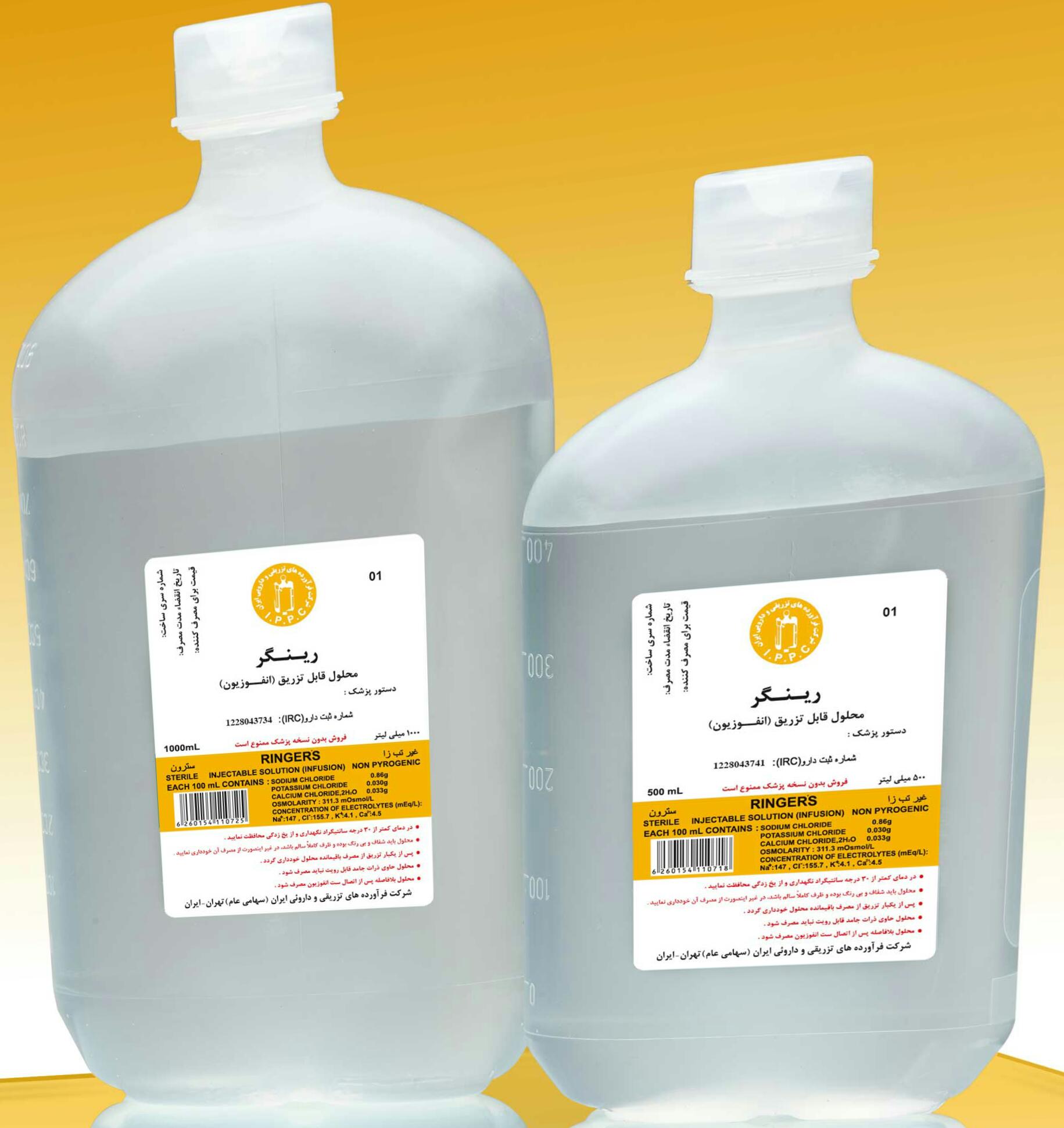 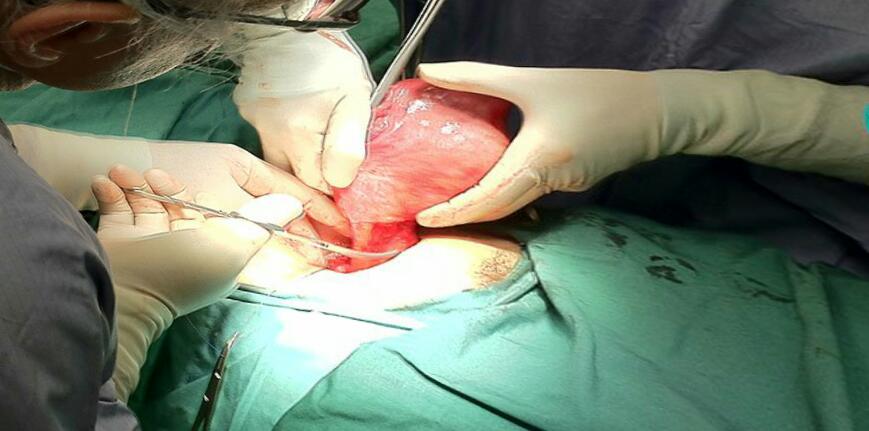 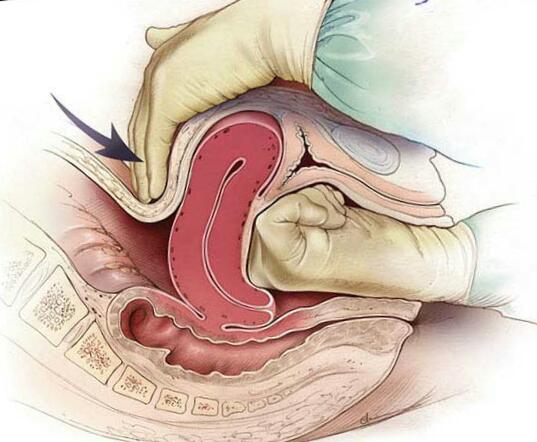 اقدامات بعد از خونریزی :
درخواست کمک ( اعلام کد خونریزی(
قراردادن نادر در وضعیت خوابیده و گرم نگه داشتن او
تعبیه دو Iv لاین با برانول سبز جهت انفوزیون کریستالویید و اکسی توسین یا ترانسفوزیون خون
تعبیه سوند فولی جهت پایش I/O
طبقه بندی شدت خونریزی :
مرحله اول :
میزان خون از دست رفته : کمتر از ۱۰۰۰ سی سی
: HRکمتر از ۱۰۰
فشار خون : طبیعی
تعداد تنفس : ۲۰_۱۴
ادرار :۵۰_۳۰
هوشیاری : کمی مضطرب
مایع جایگزین : کریستالوئید
اقدامات مرحله اول :
درخواست کمک واعلام کد ( حضور پزشک مقیم یا انکال و سوپروایزر)
تعبیه Ivلاین با برانول ۱۸_۱۶
افزایش سرم تراپی با کریستالوئید حداکثر تا ۳/۵ لیتر بدون اکسی‌توسین
تعبیه سوند فولی
ماساژ دو دستی رحم
مانیتورینگ V/Sو اعلام وضعیت آن هر ۵ دقیقه
ارسال آزمایشات و پیگیری تا حداکثر ۳۰دقیقه
آماده سازی حداقل ۲واحد پک سل
‌CBC / BG ,RH
Pt /Ptt/INR /Fib
ABG
دارو درمانی  :
اکسی‌توسین ۳۰واحد  در در۵۰۰سی سی سرم 
مترژن ۰/۲میلیگرم عضلانی و تکرار آن هر ۲_۴ ساعت
متیل پروستاگلاندین  ( F2a) ۲۵۰میلیگرم عضلانی و در صورت نیاز تکرار هر ۱۵دقیقه تا حداکثر ۸ دوز
میزوپروستول ۸۰۰میکروگرم رکتال یا ۶۰۰میکروگرم بوکال حداکثرتا ۱۰۰۰میکروگرم
مرحله دوم  :
میزان خون از دست رفته : ۱۵۰۰_۱۰۰۰سی سی
: HR۱۰۰_۱۱۹
فشار خون : طبیعی یا ارتواستاتیک
تعداد تنفس : ۲۰_۳۰
ادرار :۳۰_۲۰
هوشیاری :  مضطرب
مایع جایگزین : کریستالوئید
اقدامات مرحله دوم  :
مشاوره بیهوشی و درخواست حضور بر بالین بیمار
برقراری رگ دوم با انژیوکت ۱۸
آماده کردن اتاق عمل
مانیتورینگ علائم خیاتی
پایش حجم ادرار
ادامه دارودرمانی مرحله اول
ترانسفوزیون خون بر اساس شرایط مادر نه نتایج آزمایشگاهی
مرحله سوم   :
میزان خون از دست رفته :۲۰۰۰_۱۵۰۰ سی سی
: HR۱۲۰_۱۴۰
فشار خون :کاهش یافته
تعداد تنفس : ۳۰_۴۰
ادرار :۱۵_۵
هوشیاری :  کانفیوز یا گیج
مایع جایگزین : کریستالوئید  و خون
اقدامات مرحله سوم  :
اطلاع به سطوح بالاتر مدیریتی توسط سوپروایزرمثل رئیس بیمارستان
ادامه گام های قبلی
انتقال بیمار به اتاق عمل
اعلام وضعیت مادر به همه اعضای تیم به صورت آشکار و ثبت در پرونده
ادامه مداخلات مکانیکی
تعبیه مانیتورینگ همودینامیک تهاجمی طبق تشخیص بیهوشی
ادامه دارودرمانی قبلی +ترانگزامیک اسید
در دسترس بودن داروهای اینوتروپ و وازواکتیو طبق تشخیص بیهوشی یا متخصص زنان
چک کلسیم سرم به عنوان فاکتور خونی و تونیک قلب
مرحله چهارم   :
میزان خون از دست رفته :بیش از ۲۰۰۰سی سی
: HRبیش از ۱۴۰
فشار خون :کاهش یافته
تعداد تنفس : بیش از ۳۵
ادرار: آنوری
هوشیاری :  گیج و لتارژی
مایع جایگزین : کریستالوئید  و خون
اقدامات مرحله چهارم:
حضور سطح بالاتر مدیریتی 
احیا پیشرفته ACLS
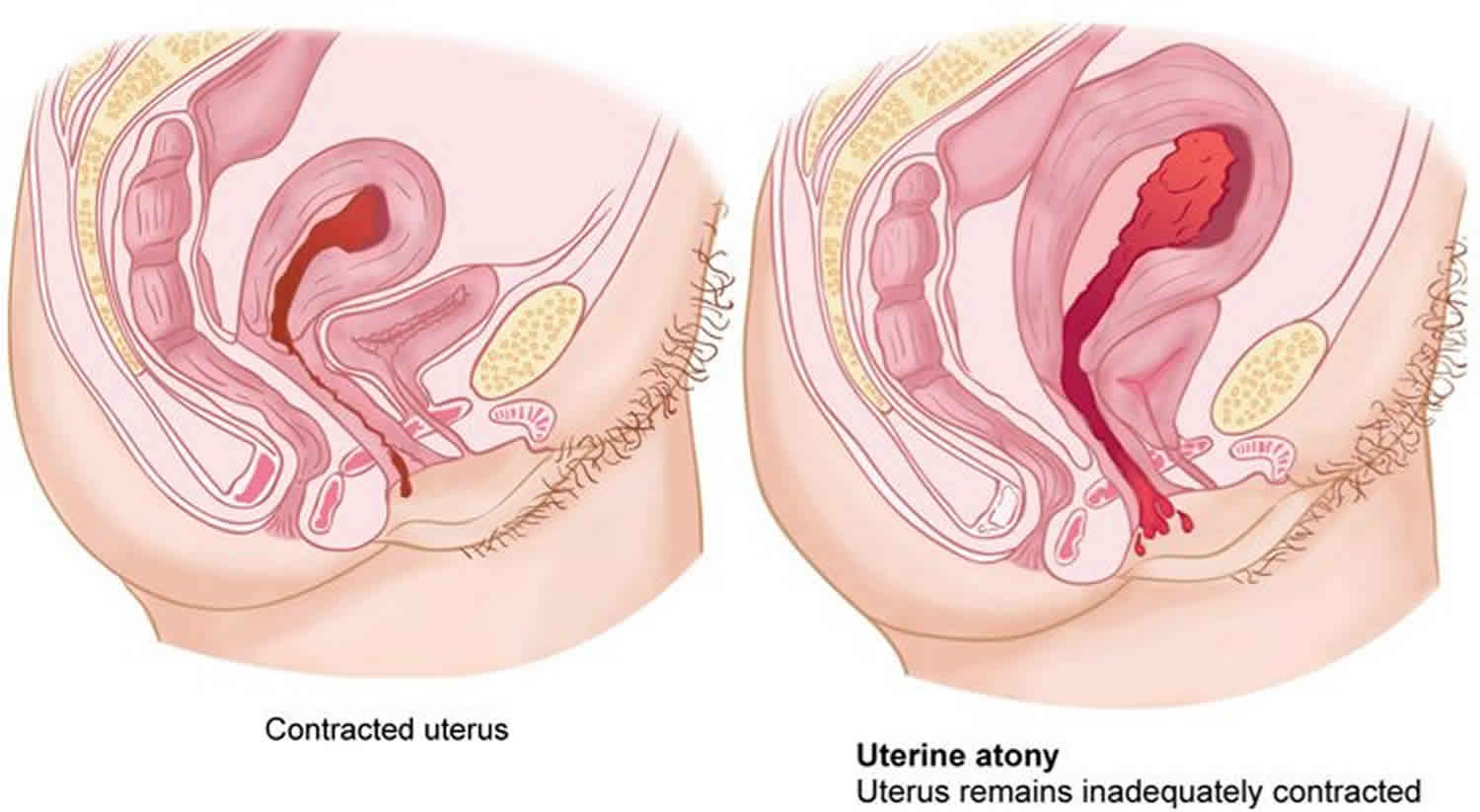 روش های تخمین میزان خونریزی :
جمع آوری خون در ظروف مدرج
پد زایمانی ، روکش تخت
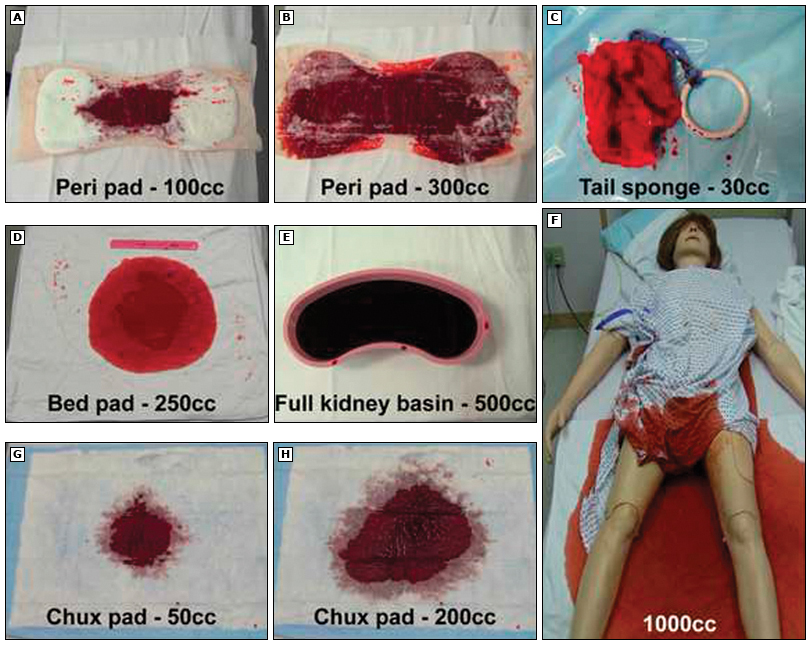 پروتکل ماسیو ترانسفوزیون :
متخصص زنان با هماهنگی بیهوشی کد ماسیو ترانسفوزیون را به بانک خون و سوپروایزر اعلام میکند.
نیاز فوری به ۴واحد پکسل در فاز اولیه احیا بیمار با همودینامیک ناپایدار

خونریزی ادامه دار
مرحله اول :
اعلام کد به سوپروایزر +تکمیل فرم درخواست خون اورژانسی (برگه آبی(
هماهنگی با آزمایشگاه و بانک خون
تعیین اعضای گروه کد ماسیو ترانسفوزیون
پرستار مسیؤل تعبیه رگ مناسب
سوپروایزر و استف بخش جهت انجام هماهنگی ها
خدمات بخش جهت تحویل نمونه ها و فرم ها به آزمایشگاه و تحویل سریع خون به بخش
ارسال آزمایشات اولیه
تجویز ۱ گرم ترانگزامیک اسید و تکرار آن ۸ ساعت بعد
زمان اطلاع به بانک خون تا زمان تحویل خون 
۱۵ دقیقه است.
مرحله دوم :
تجویز ۴واحد پکسل +۴واحد FFP + یک واحد پلاکت
ارسال مجدد آزمایشات هر ۳۰تا ۶۰ دقیقه
تجویز ۱ گرم کلسیم طبق دستور پزشک
اکر مقدار فیبرینوژن کمتر از ۱۰۰۰ میلی‌گرم در دسی لیتر باشد ، تجویز کرایوپریستات
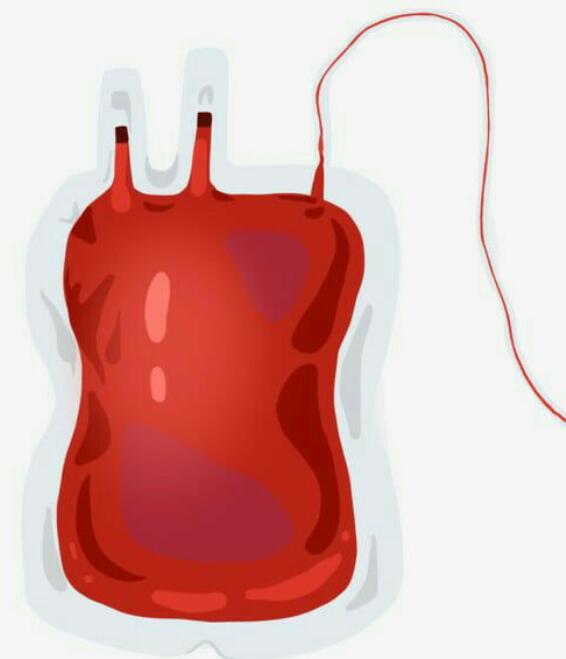 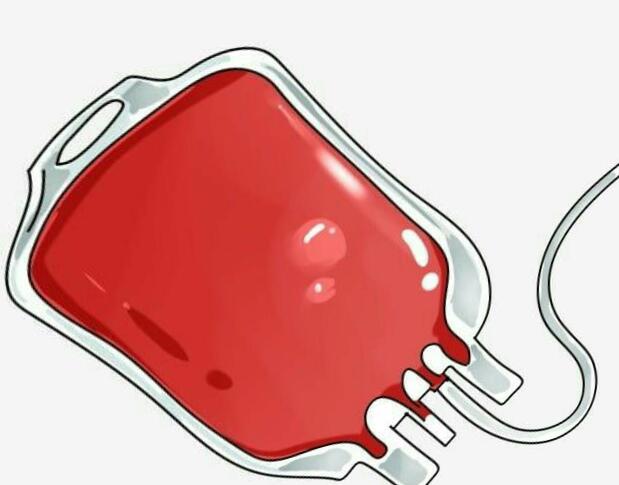 گروه خون اورژانسی جهت پکسل: Oمنفی
گروه خون اورژانسی جهت:FFP  Abمثبت
در موارد اورژانسی نیاز به همگروهی پلاکت و کرایوپریستات نیست
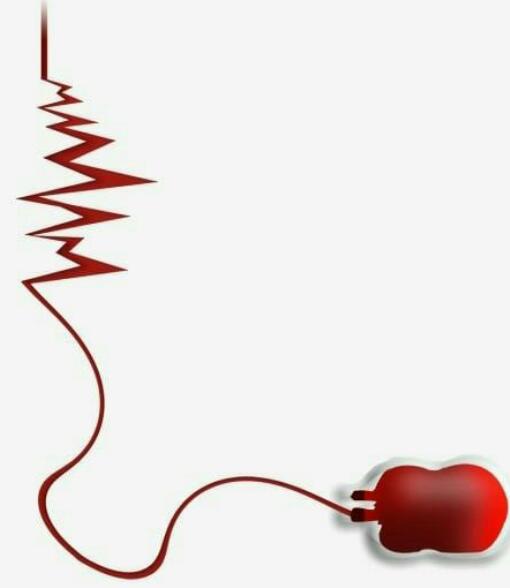 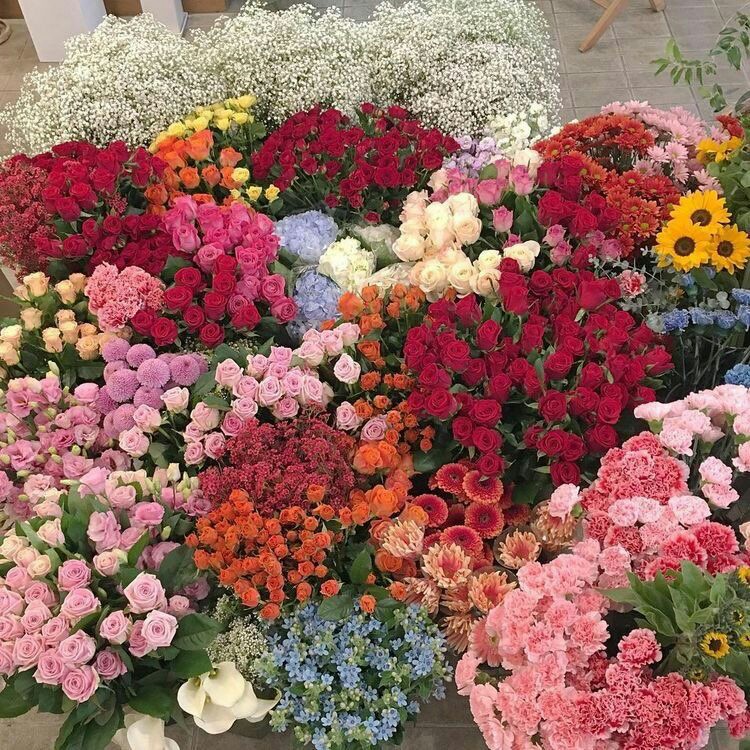 ممنون از توجه‌تان
خسته نباشید